Aukštųjų mokyklų, vykdančių pedagogų rengimo programas, galimybių ir vaidmens užtikrinant pedagogų kvalifikacijos tobulinimo kokybę tyrimo paslaugos
Tyrimo rezultatų pristatymas
2022 m. vasario 18 d.
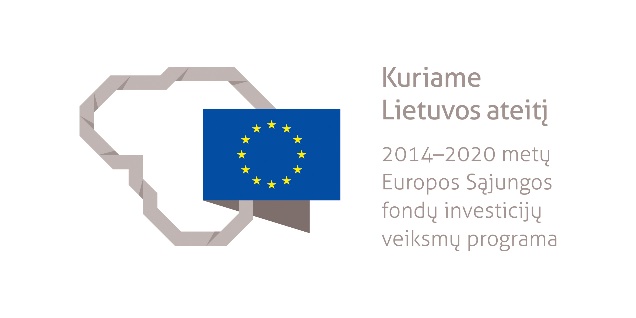 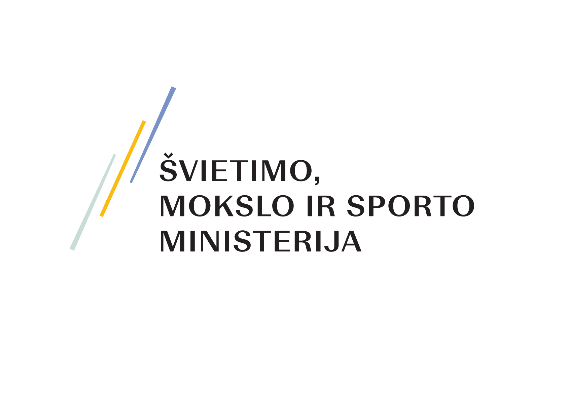 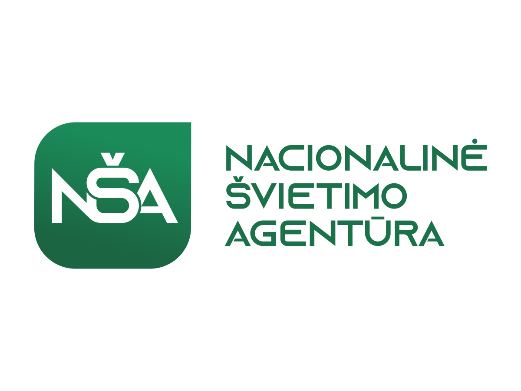 Turinys
Tyrimo tikslas ir uždaviniai
1
Metodologija
2
Lietuvos PKT apžvalga
3
Užsienio valstybių PKT apžvalga
4
Lietuvos pedagogų rengimo centrų funkcijų modelis
5
Rekomendacijos
6
Tyrimo tikslas ir uždaviniai
Tyrimo tikslas
Atsižvelgiant į užsienio šalių patirtis, pasiūlyti Lietuvos pedagogų rengimo centrų funkcijas ir atsakomybes, kuriomis būtų užtikrinta aukšta profesinių kompetencijų tobulinimo (toliau – PKT) kokybė.
Tyrimo uždaviniai
1.
Išnagrinėti Lietuvos ir užsienio šalių (ne mažiau trijų) PKT ir jo kokybės užtikrinimo sistemas
Įvertinti Lietuvos ir užsienio šalių (ne mažiau trijų) aukštųjų mokyklų funkcijų ir atsakomybių tinkamumą įgyvendinant šalies PKT ir jo kokybės užtikrinimą
2.
Pasiūlyti Lietuvos kontekstui tinkamas pedagogų rengimo centrų funkcijas ir atsakomybes, kuriomis būtų užtikrintos kokybiškos PKT paslaugos
3.
Pateikti rekomendacijas šių funkcijų praktiniam įgyvendinimui.
4.
PKT – pedagogų kvalifikacijos tobulinimas
Taikyti metodai
TEISINIŲ DOKUMENTŲ ANALIZĖ
Metodas pasitelktas įvertinti esamą PKT sistemos reglamentavimą Lietuvoje ir užsienio šalyse bei nustatyti teisinio reglamentavimo pokyčių poreikį.
Metodas pasitelktas Lietuvos PKT modelio vertinimui ir užsienio šalių praktikos analizei. Aprašytos Estijos, Suomijos, Nyderlandų ir Airijos PKT sistemos ir įvertintas aukštųjų mokyklų vaidmuo prisidedant prie PKT.
ANTRINIŲ ŠALTINIŲ ANALIZĖ
Pusiau struktūruoti interviu ir interviu raštu atlikti su aukštųjų mokyklų, pedagogų rengimo centrų, švietimo centrų atstovais, užsienio aukštųjų mokyklų ir valstybinių institucijų, atsakingų už švietimą, atstovais. Viso interviu dalyvavo 16 asmenų.
INTERVIU
Metodas pasireiškia kaip tyrimą atliekančių ekspertų grupės sukauptos patirties panaudojimas teikiant bendras įžvalgas ir atliekant skirtingus vertinimus. Metodas skirtas interviu, Lietuvos ir užsienio analizės rezultatų apibendrinimui bei išvadų pateikimui.
EKSPERTINIS VERTINIMAS
Lietuvos ir užsienio šalių valstybių PKT sistema analizuota šiais aspektais:
Reglamentavimas
Finansavimo sistema
Poreikių vertinimas
Programų rengimas ir vykdymas
Stebėsena
Kokybės užtikrinimas
Interviu respondentai
PKT reglamentavimas
Nustato, kad PKT yra sudedamoji neformaliojo suaugusiųjų švietimo dalis. 
Numato mokytojų teisę ne mažiau kaip 5 dienas per metus dalyvauti kvalifikacijos tobulinimo renginiuose.
Numato, kad PKT programas įgyvendina švietimo ir mokslo ministro nustatyta tvarka patvirtinti pedagogų rengimo centrai kartu su akredituotomis kvalifikacijos tobulinimo įstaigomis.
LR švietimo įstatymas
Nuo 2022-09-01 įsigaliojančioje redakcijoje numatyta, kad nacionalines PKT programas prioritetinėse kvalifikacijos tobulinimo srityse, kurias trejų metų laikotarpiui tvirtina švietimo, mokslo ir sporto ministras, įgyvendina švietimo, mokslo ir sporto ministro nustatyta tvarka patvirtinti pedagogų rengimo centrai kartu su kitomis aukštosiomis mokyklomis ir (ar) akredituotomis kvalifikacijos tobulinimo įstaigomis.
Reglamentuoja neformalųjį suaugusiųjų švietimą ir tęstinį mokymąsi, jų sandaros, organizavimo ir finansavimo pagrindus
LR neformaliojo suaugusiųjų švietimo ir tęstinio mokymosi įstatymas
Valstybinių ir savivaldybių švietimo įstaigų (išskyrus aukštąsias mokyklas) vadovų, jų pavaduotojų ugdymui, ugdymą organizuojančių skyrių vedėjų, mokytojų, pagalbos mokiniui specialistų kvalifikacijos tobulinimo nuostatai
Numato, kad pedagoginiai darbuotojai profesines kompetencijas gali tobulinti pagal neformaliojo švietimo kvalifikacijos tobulinimo programas (trukmė ne mažesnė kaip 40 val.) ir savišvietos būdu.
Numato, kad PKT vykdo švietimo, mokslo ir sporto ministro nustatyta tvarka patvirtinti pedagogų rengimo centrai ir akredituotos švietimo įstaigos ar kiti akredituoti švietimo teikėjai.
Numato PKT vykdytojų funkcijas ir atsakomybes.
Numato, kad KT yra planuojamas asmens, švietimo įstaigos, savivaldybės ir nacionaliniu lygmenimis.
Numato, galimus pedagoginių darbuotojų kvalifikacijos tobulinimo finansavimo šaltinius. 
Numato rengiamų PKT programų struktūrą.
Pedagogų rengimo reglamentas
Nustato pedagogo kvalifikacijos ir dalykinės kompetencijos įgijimo, pedagoginių studijų programų, pedagoginės stažuotės vykdymo reikalavimai, pedagogų profesinio augimo būdai, pedagogų rengimo centrų veiklos reikalavimai.
Nustato pedagogų rengimo centrų veiklos kokybės, tinkamumo ir efektyvumo kriterijus.
PKT planavimas
Švietimo, mokslo ir sporto ministerija
Švietimo įstaiga
Analizuoja pedagoginių darbuotojų profesinių kompetencijų augimą ir jų poveikį mokinių pasiekimams ir pažangai; atsižvelgdama į pedagoginių darbuotojų profesinių kompetencijų tobulinimo poreikius ir planuoja pedagoginių darbuotojų profesinį tobulėjimą
Numato nacionalinio lygmens pedagoginių darbuotojų kvalifikacijos tobulinimo prioritetines kryptis. 
LR švietimo, mokslo ir sporto ministras ne rečiau nei kas trejus metus tvirtina pedagoginių darbuotojų kvalifikacijos tobulinimo prioritetus
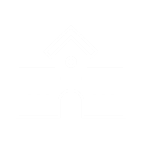 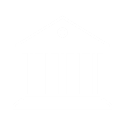 Kvalifikacijos tobulinimas yra planuojamas asmens, švietimo įstaigos, savivaldybės ir nacionaliniu lygmenimis
Savivaldybės vykdomoji 
institucija
Pedagoginis darbuotojas
Ne rečiau nei kartą per metus įsivertina savo profesines kompetencijas, remdamasis mokinių pasiekimų ir pažangos, švietimo įstaigos rezultatais bei kitais rodikliais, numato kompetencijų tobulinimo tikslus, renkasi profesinių kompetencijų tobulinimo formas ir KT programas
Ne rečiau nei kartą per metus analizuoja švietimo įstaigų veiklos rezultatus, planuoja kvalifikacijos tobulinimą, bendradarbiaudama su PKT vykdydojais ir atsižvelgdama į atitinkamų metų PKT prioritetus
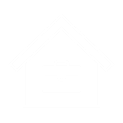 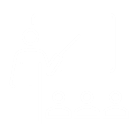 PKT programų rengimas, vykdymas, kokybės užtikrinimas. PKT stebėsena
PKT programas rengti ir vykdyti gali:
Nacionalinė švietimo agentūra
Aukštosios mokyklos / pedagogų rengimo centrai
Švietimo centrai
Privačios įstaigos
Nevyriausybinės organizacijos
PKT programų kokybės užtikrinimas:
PKT teikėjai yra atsakingi už savo teikiamų paslaugų kokybę. 
Kokybė užtikrinama per vidines akreditacijos procedūras ir grįžtamojo ryšio rinkimą iš dalyvių. 
PKT teikėjai, rengdami savo PKT programas, šalia valstybės nustatytų kiekybinių kokybės kriterijų vadovaujasi vidiniais kokybiniais standartais.
PKT stebėsena:
Vidinė arba institucinio lygmens stebėsena
Išorinė stebėsena
Vykdo akredituotos PKT įstaigos, pedagogų rengimo centrai, švietimo įstaigos. 
Vidinės / institucinio lygmens stebėsenos metu vertinama institucijos PKT būklės ir kaitos analizė, atliekama PKT rezultatų analizė ir (įsi)vertinimas, atliekamas PKT tobulinimas švietimo įstaigoje, stebėsenos duomenys teikiami savivaldybės lygmens stebėsenai.
Nacionalinio lygmens PKT stebėseną vykdo NŠA, bendradarbiaudama su PKT teikėjais. 
Nacionalinio lygmens PKT stebėsena apima PKT veiklos stebėsenos rodiklių atnaujinimą, PKT teikėjų pateiktų duomenų kaupimą, tvarkymą, apdorojimą ir šių duomenų analizę, PKT būklei nustatyti reikalingų tyrimų įgyvendinimą, PKT stebėsenos ataskaitų rengimą, PKT procesų gerinimo rekomendacijų teikimą.
Savivaldybės lygmens PKT stebėseną vykdo savivaldybių administracijų švietimo padaliniai. 
Šios stebėsenos metu analizuojami ir apibendrinami savivaldybės švietimo įstaigose surinkti duomenys apie PKT poreikius savivaldos lygmeniu, planuojamos PKT tobulinimo priemonės savivaldybėse, teikiami nacionalinei PKT stebėsenai reikalingi duomenys.
Estija
Suomija
Nyderlandai
Airija
Estijos PKT sistema (1 /2 )
Numato kvalifikacijos tobulinimo įstaigos  kvalifikacijos tobulinimo reikalavimus ir kvalifikacijos tobulinimo finansavimo pagrindus.
Suaugusiųjų švietimo įstatymas
Aprašyti kompetencijų reikalavimai, tačiau nėra numatytas privalomas PKT valandų skaičius.
Mokytojų profesiniai standartai
PKT finansavimas vykdomas per mokyklas:
Finansavimas
Reglamentavimas
Bendradarbiavimas
PKT poreikių vertinimas
Centralizuotai organizuojami mokymai mokytojams yra nemokami.
PKT teikėjai
Mokyklos
Švietimo ir mokslo ministerija (ŠMM)
Švietimo ir mokslo ministerija į nacionalinių PKT prioritetų nustatymo procesą įtraukia aukštųjų mokyklų atstovus
Aukštosios mokyklos teikia Švietimo, mokslo ir mokslo ministerijai pasiūlymus dėl PKT veiklų
Aukštosios mokyklos bendradarbiaudamos su ugdymo įstaigomis plėtoja šių įstaigų vadovų ir pedagogų įsivertinimo ir PKT planavimo priemones
Aukštosios mokyklos, pagal poreikį, ugdymo įstaigoms rengia konkrečias PKT veiklas pagal šių mokyklų PKT poreikius
Pedagogų
Savivaldos
Švietimo įstaigos
Nacionaliniai
ŠMM su partneriais ir atsižvelgdama į įv. tyrimų rezultatus, nustato PKT prioritetus.
Mokyklų vadovai tvirtina pedagogų pasirinktas PKT veiklas, aptariamas mokytojų veiklos vertinimo metu.
Gali nusimatyti papildomas sritis, kurios yra aktualios savivaldai.
Patys pedagogai įsivertina savo PKT poreikius ir pasirenka PKT veiklas bendradarbiaujant su ugdymo įstaigos vadovu.
Estija
Suomija
Nyderlandai
Airija
Estijos PKT sistema (1 /2 )
Nacionalinės PKT programos:

Finansuojamas rengimas tiesiogiai iš ŠMM ir jos yra nemokamos pedagogams. Šias programas dažniausiai rengia aukštosios mokyklos. Pastarosios programos  yra paremtos naujausiais tyrimais, novatoriškomis idėjomis, ateities poreikiais, kurių pedagogai dar gali būti neidentifikavę.
PKT programų rengėjai ir teikėjai:

Aukštosios mokyklos
Ugdymo įstaigos
Mokytojų profesinės organizacijos
Savivaldybės
Privačios įstaigos
Stebėsena
Kokybės užtikrinimas
Programų rengimas ir vykdymas
Vidinė
Išorinė
PKT teikėjai atlieka savo teikiamų paslaugų įtakos vertinimą per grįžtamąjį ryšio rinkimą iš PKT veiklose dalyvavusių pedagogų.
ŠMM išorinio vertinimo departamentas atlieka išorinę mokytojų kvalifikacinių reikalavimų
laikymosi stebėseną.
PKT nauda yra vertinama kasmet per pokalbius su mokyklos vadovu dėl pedagogo veiklos vertinimo.
ŠMM įvertina PKT poveikį profesinių standartų modelyje nurodytų kompetencijų įgijimui. Vertinimas atliekamas pagal apklausas.
Kokybė užtikrinama per grįžtamojo ryšio rinkimą iš dalyvių. 
Estijoje nevykdoma PKT programų akreditacija ir išorės institucijos nevertina PKT programų kokybės. 
Centralizuotai užsakytas PKT programas, atitinkančias nacionalinius prioritetus, vertina dėl finansavimo klausimų sprendžiantis komitetas. 
Internetinėje svetainėje Juhan renkami atsiliepimai apie PKT renginių turinį ir kokybę.
Estija
Suomija
Nyderlandai
Airija
Suomijos PKT sistema (1 / 2)
Suomijoje nėra specialių teisės aktų, reglamentuojančių PKT. Priklausomai nuo vietos valdžios požiūrio, pagal atitinkamus įstatus ir kolektyvines sutartis mokytojai privalo 1–5 d. per metus dalyvauti PKT veiklose. 
Reikalavimai PKT savivaldybėse skiriasi. Nacionalinė Vyriausybė nustato, kad kiekviena savivaldybė kasmet finansuotų bent 3 privalomas PKT dienas.
Švietimo ir kultūros ministerija, remdamasi teikėjų paraiškomis tiesiogiai skiria finansavimą:
Finansavimas
Reglamentavimas
Bendradarbiavimas
PKT finansavimas vykdomas ir tiesiogiai per mokyklas:
PKT poreikių vertinimas
PKT teikėjai
Švietimo ir kultūros ministerija
PKT teikėjai
Mokyklos
Aukštosios mokyklos vertindamos PKT poreikius reguliariai susitinka su švietimo įstaigų vadovais ir aptaria PKT poreikių klausimus
Aukštosios mokyklos bendradarbiauja su mokyklomis keisdamiesi patirtimi: mokytojai dalijasi profesinės praktikos žiniomis, o dėstytojai suteikia informaciją apie naujausius mokymo(si) ar metodologinius aspektus
Pedagogų
Savivaldos
Švietimo įstaigos
Nacionaliniai
Valstybės finansuojamo PKT prioritetus kasmet nustato Suomijos nacionalinė švietimo agentūra remdamasi strateginiais dokumentais.
Mokyklos nustato specifinius PKT poreikius atsižvelgdamos į pedagogų, saivaldybių ir nacionaliniu mastu nustatytus poreikius.
Savivaldybės nustato specifinius poreikius, kurie atliepia švietimo ir mokymo plėtros bei įgyvendinimo poreikius.
Pedagogai nustato savo PKT poreikius. Siekiama, kad visi Suomijos mokytojai  (iki 2024 m.) turėtų PKT planus, kurių įgyvendinimas būtų nuolat stebimas.
Estija
Suomija
Nyderlandai
Airija
Suomijos PKT sistema (2 / 2)
PKT programų rengėjai ir teikėjai:

Aukštosios mokyklos
Profesinio mokytojų rengimo kolegijos
Privačios organizacijos, registruotos organizacijos ar fondai
Savivaldybės
Mokyklos
Kai kurios savivaldybės organizuoja didelius, įvairioms savivaldybės mokykloms skirtus PKT renginius, o kitos palieka mokykloms galimybę pačioms vykdyti PKT programas. 

Siekiama, kad Suomijoje nuo atskirų, trumpalaikių PKT veiklų būtų pereinama prie ilgesnių programų, kurių poveikis yra tvaresnis.
Stebėsena
Kokybės užtikrinimas
Programų rengimas ir vykdymas
Išorinė
PKT buvo įtrauktas į reguliariai šalyje vykdomą tyrimą. Duomenys yra renkami kas 3 m. nacionaliniu lygmeniu.
PKT teikėjai yra atsakingi už savo teikiamų paslaugų kokybę. 
PKT programoms, finansuojamoms Suomijos nacionalinės švietimo agentūros, taikomi papildomi kokybės užtikrinimo kriterijai. 
Suomijos švietimo vertinimo centras švietimo ir mokymo teikėjams bei aukštojo mokslo institucijoms teikia pagalbą, pavyzdžiui, organizuodamas renginius apie kokybės valdymą

Suomijoje veikia daugybė PKT paslaugų teikėjų, dėl ko Suomijos švietimo sistemos atstovai įvertino PKT kokybės kontrolę kaip nepakankamai sistemingą, fragmentišką.
Estija
Suomija
Nyderlandai
Airija
Nyderlandų PKT sistema (1 / 2)
Nyderlanduose pedagogams nėra įstatymuose nustatytos pareigos dalyvauti PKT mokymuose – nėra numatyta PKT apimtis ir turinys
Mokyklos privalo registruoti kiekvieno pedagogo kompetencijas, nustatydamos darbdavio ir mokytojo susitarimus dėl PKT. Tai leidžia Vyriausybei užtikrinti švietimo kokybę.
Švietimo profesijų įstatymas
Akredituotos kolegijos ir universitetai, teikiantys PKT mokymus, yra finansuojami Švietimo, kultūros ir mokslo ministerijos.
Finansavimas
Reglamentavimas
Bendradarbiavimas
PKT poreikių vertinimas
Aukštosios mokyklos bendradarbiauja su mokyklomis nustatant pedagogų PKT poreikius
Aukštosios mokyklos organizuodamos PKT veiklas kartais bendradarbiauja su mokyklų konsultavimo tarnybomis, nacionaliniais švietimo konsultavimo centrais ar švietimo sistemos ekspertais
Pedagogų
Švietimo įstaigos
Nacionaliniai ir regioniniai
Nyderlanduose nėra nacionalinės strategijos, skirtos nustatyti PKT poreikiams.
Mokytojų veiklos apžvalgos prisideda prie mokytojo profesinio tobulėjimo, idealiu atveju glaudžiai susijusio su mokyklos poreikiais. Šiuos duomenis peržvelgia Vyriausybė. Aukštosios mokyklos savo iniciatyva bendradarbiauja su mokyklomis, vykdomos apklausos ir interviu siekiant nustatyti pedagogų ir mokyklos tarybų PKT poreikius.
Pedagogai, atsižvelgdami į savo poreikius, gali pasirinkti PKT programas. Poreikiai nustatomi ir per mokytojų veiklos vertinimą mokykloje.
Estija
Suomija
Nyderlandai
Airija
Nyderlandų PKT sistema (2 / 2)
Aukštosios mokyklos
Profesiniai universitetai
Kolegijos
Mokyklos
Privačios įstaigos
Aukštosios mokyklos Nyderlanduose siūlo ne tik laipsnį suteikiančias akredituotas studijų programas PKT kontekste, bet ir kitas PKT veiklas laisvoje rinkoje.
Stebėsena
Kokybės užtikrinimas
Programų rengimas ir vykdymas
Išorinė
Kvalifikuoti Nyderlandų mokytojai yra įtraukti į mokytojų registrą, kuriame jie turi užpildyti informaciją apie savo kvalifikaciją ir profesinio tobulėjimo veiklas.
Nyderlanduose nėra bendros vertinimo sistemos, paremtos stebėsena, ar PKT mokymai turėjo įtakos mokytojų augimui bei mokinių pasiekimams
PKT teikėjai yra atsakingi už savo teikiamų paslaugų kokybę. 
Švietimo inspekcija yra atsakinga už tai, kad visos švietimo įstaigos atitiktų įstatymuose nustatytus kokybės standartus. 
Nyderlandų ir Flandrijos akreditacijos organizacija yra atsakinga už atskirų programų, suteikiančių laipsnį, kokybės vertinimą ir kokybės užtikrinimą aukštosiose mokyklose. Organizacija vykdo programų akreditavimą ir turi išimtinę kompetenciją vykdyti mokymo kokybės stebėseną. 
Valstybės finansuojamos institucijos yra įtrauktos į Nyderlandų aukštojo mokslo įstatymą, o privačios įstaigos, teikiančios PKT, yra pripažįstamos remiantis šio įstatymo priedu.
Estija
Suomija
Nyderlandai
Airija
Airijos PKT sistema (1 / 2)
Švietimo įstatymas
Numato PKT funkcijas, atliekamas Švietimo ministro, mokyklos bei Švietimo inspekcijos.
Kodekse nustatyti mokytojų profesinių žinių, įgūdžių ir kompetencijos standartai, kurių tikimasi iš mokytojų.
Mokymo tarybos profesinio elgesio kodeksas
Airijoje yra tiek mokamų, tiek nemokamų PKT veiklų. Didžiąją jų dalį nemokamai teikia įvairūs valstybės finansuojami teikėjai. Tačiau mokytojai dažnai moka už kitų paslaugų teikėjų, įskaitant privačius, organizuojamus kursus.
PKT finansavimas vykdomas per mokyklas:
Finansavimas
Reglamentavimas
Bendradarbiavimas
PKT poreikių vertinimas
Aukštosios mokyklos, kurių PKT programas finansuoja Švietimo departamentas, bendradarbiauja su departamentu įgyvendindami įvairius projektus
Aukštosios mokyklos, švietimo centrai ir kiti PKT teikėjai bendradarbiauja rengiant ir vykdant PKT programas
Nacionaliniai
Pedagogų
Švietimo įstaigos
Nacionalinė ugdymo turinio ir vertinimo taryba peržiūri PKT poreikius remiantis mokymo programų reformomis ir pataria švietimo ministrui šių poreikių atžvilgiu.
Mokytojų rengimo skyrius nustato prioritetus, skiriant turimas valstybės lėšas PKT ir jų teikimo būdus.
Mokyklos nustato PKT poreikius, atsižvelgdamos į savo plėtros planą, įsivertinimo rezultatus bei pedagogų PKT poreikius. Švietimo centrai konsultuojasi su mokyklomis.
Skiriamas didelis dėmesys individualiems mokytojų PKT prioritetams, taip pat atsižvelgiama į mokytojų vertybes, motyvaciją. Mokytojai gali laisvai pasirinkti PKT veiklas.
Estija
Suomija
Nyderlandai
Airija
Airijos PKT sistema (2 / 2)
Švietimo centrai
Profesinio tobulėjimo tarnyba mokytojams
Mokytojų rengimo skyrius
Jaunesniųjų mokytojų ciklas
Aukštosios mokyklos
Švietimo kolegijos
Privatūs teikėjai
Nacionalinis švietimo centrų tinklas yra remiamas, o atitinkamos grupės, įstaigos ir institucijos yra įgaliotos rengti ir vykdyti PKT programas, iš kurių mokytojai gali pasirinkti savo poreikius atitinkančias veiklas. Nors mokytojams nėra privaloma dalyvauti šių įstaigų organizuojamuose PKT renginiuose, mokytojai yra skatinami dalyvauti, o įstatymuose nurodytų teikėjų PKT veiklos pedagogams yra nemokamos.
Stebėsena
Kokybės užtikrinimas
Programų rengimas ir vykdymas
Vidinė
Išorinė
Airijoje veikia išplėtota Cosán sistema, padedanti mokytojams reflektuoti savo patirtis PKT veiklose ir įvertinti jų poveikį savo profesinei veiklai. Siūlomi skirtingi refleksijos ir įsivertinimo metodai.
Švietimo departamento užsakymu vykdomi tyrimai, skirti PKT vertinimo sistemos plėtrai. Įvykdyta dokumentų ir duomenų analizė, mokytojų ir direktorių apklausos dėl PKT sistemos kokybės, naudos ir pasitenkinimo, o kitos projekto dalys bus įvykdytos iki 2022 m.
Mokymo taryba peržiūri ir akredituoja valstybės finansuojamas PKT programas.
Airijos kokybės ir kvalifikacijos agentūra yra atsakinga už Airijos švietimo ir mokymo paslaugų kokybės ir atskaitomybės skatinimą, ji nustato švietimo ir mokymo standartus, stebi ir peržiūri teikėjus.
Patys PKT teikėjai yra atsakingi už savo vidinės kokybės užtikrinimo sistemos kūrimą ir įgyvendinimą.
Cosán sistema skatina mokytojus būti reflektyviais – tikslingai apmąstyti savo mokymosi poreikius, pasirinktų PKT veiklų kokybę ir tinkamumą, tų veiklų įtaką pedagogų profesinei veiklai ir mokinių mokymuisi. Tai mokytojai gali padaryti remdamiesi Cosán pateikiamais refleksijos bei kokybės vertinimo metodais.
Lietuvos ir analizuotų užsienio šalių PKT sistemų palyginimas
Lietuvos ir analizuotų užsienio šalių aukštųjų mokyklų / pedagogų rengimo centrų vaidmuo PKT sistemoje
Lietuvos aukštųjų mokyklų / pedagogų rengimo centrų ir kitų PKT teikėjų funkcijų palyginimas
Aukštųjų mokyklų / pedagogų rengimo centrų ir kitų PKT paslaugų teikėjų atliekamos funkcijos nesiskiria, tačiau skiriasi kai kurių funkcijų mastai – pvz., aukštosios mokyklos / pedagogų rengimo centrai orientuojasi į ilgalaikes PKT programas, kiti PKT teikėjai siūlo ir trumpesnes PKT veiklas.
Išvados (1 / 3)
1.
Lietuvoje pedagogų kvalifikacijos tobulinimas reglamentuojamas nacionaliniais teisės aktais, kuriuose numatomos PKT sistemos dalyvių funkcijos ir atsakomybės, pedagogų teisė dalyvauti PKT veiklose, PKT finansavimas ir kt. PKT sistemai aktualūs aspektai
2.
Lietuvoje planuojant pedagogų kvalifikacijos tobulinimą siekiama užtikrinti dermę tarp individualių pedagogo, švietimo įstaigos, konkrečios savivaldybės bei nacionaliniu lygiu nustatytų poreikių
3.
Lietuvoje PKT vykdytojai rengia ir vykdo PKT programas, užtikrina savo teikiamų PKT paslaugų kokybę, vykdo savo teikiamų PKT paslaugų įtakos pedagogų profesinei veiklai stebėseną
4.
Estijoje kompetencijų reikalavimai yra pateikiami mokytojų profesiniame standarte, tačiau minimalus PKT valandų skaičius nėra nustatomas
5.
Estijoje didelis dėmesys skiriamas stebėsenos procesui, kuris atliekamas keliais lygmenimis, tačiau PKT programų akreditacija nevykdoma
Išvados (2 / 3)
6.
Suomijoje mokytojai privalo dalyvauti PKT veiklose 1–5 dienas per metus, reikalavimai PKT kiekvienoje savivaldoje yra skirtingi
7.
Suomijoje PKT veiklos organizuojamos ir planuojamos savivaldos arba mokyklų lygiu, siekiama užtikrinti tvaresnį PKT planavimą įvedant ilgalaikius planus
8.
Nyderlandų PKT sistemos išskirtinumas: pedagogai gali lankyti bakalauro, magistro ir doktorantūros laipsnį suteikiančias programas PKT kontekste gaudami tobulėjimo stipendiją
9.
Nyderlanduose PKT paslaugas teikia tiek valstybės įstatymuose nustatyti, tiek įstatymuose nenustatyti PKT teikėjai
10.
Airijoje nėra teisės aktais numatytų įpareigojimų mokytojams dalyvauti PKT veiklose, išskyrus naujus mokytojus, kurie privalo atlikti pedagoginę stažuotę
Išvados (3 / 3)
11.
Airija turi išvystytą PKT sistemą, kurioje teikiamos paslaugos derinamos su švietimo prioritetais, politikos pokyčiais, taip pat ir teisės aktų reikalavimais, todėl sistema yra skatinanti pokyčius
12.
Užsienio valstybių PKT sistemos analizė atskleidė, kad PKT sistemoje veikia įvairios institucijos. Finansavimą PKT skiria su švietimu susijusios ministerijos, PKT poreikiai vertinami nacionaliniu, vietos, mokyklų ir pedagogų lygmeniu, PKT programas rengia ir vykdo įvairūs akredituoti PKT teikėjai. Be to, stebėsenos funkcija pavesta ministerijoms pavaldžioms institucijoms, o PKT programų kokybę užtikrina patys PKT teikėjai bei išorinės institucijos, akredituojančios PKT programas.
13.
Vertinant Lietuvos aukštųjų mokyklų / pedagogų rengimo centrų vaidmenį ir lyginant juos su užsienio šalių aukštosiomis mokyklomis / pedagogų rengimo centrais, nustatyta, kad Lietuvos aukštosios mokyklos / pedagogų rengimo centrai atliekamų funkcijų gausa išsiskiria kitų šalių kontekste
14.
Tyrimo metu nustatyta, kad aukštosios mokyklos / pedagogų rengimo centrai neturi išskirtinių funkcijų ir atsakomybių PKT sistemoje palyginus su kitais PKT sistemoje veikiančias PKT teikėjais
Pasiūlymai dėl Lietuvos aukštųjų mokyklų / pedagogų rengimo centrų vykdomų funkcijų plėtros
Siekiant sustiprinti aukštųjų mokyklų / pedagogų rengimo centrų vaidmenį PKT sistemoje, aukštosioms mokykloms / pedagogų rengimo centrams siūloma deleguoti toliau nurodytas funkcijas.
Teisės aktų pokyčiai reikalingi tiek, kiek tai susiję su teikiamais pasiūlymais.
Numatyti, kad tik aukštosios mokyklos / pedagogų rengimo centrai galėtų vykdyti nacionalines PKT programas  arba šias programas galėtų vykdyti ir kiti PKT teikėjai, tačiau privalėtų bendradarbiauti su aukštosiomis mokyklomis / pedagogų rengimo centrais.
Įtraukti aukštąsias mokyklas / pedagogų rengimo centrus į PKT programų vertinimo ir akreditacijos procesą.
Siekiant stiprinti aukštųjų mokyklų / pedagogų rengimo centrų vaidmenį PKT sistemoje, atliekant nacionalinių PKT poreikių vertinimą, į procesą tikslinga įtraukti aukštųjų mokyklų / pedagogų rengimo centrų atstovus, kurių pagrindinis vaidmuo – rengti pedagogus. Aukštosios mokyklos / pedagogų rengimo centrai taip pat kuria inovacijas ir vykdo jų sklaidą, o tai yra svarbu vertinant nacionalinius PKT poreikius.
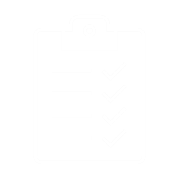 PKT POREIKIŲ VERTINIMAS
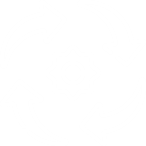 PKT PROGRAMŲ VYKDYMAS
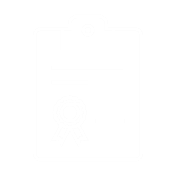 PKT PASLAUGŲ KOKYBĖ
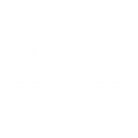 REGLAMENTAVIMAS
[Speaker Notes: Tyrimo metu nustatyta, kad aukštosios mokyklos / pedagogų rengimo centrai neturi išskirtinių funkcijų ir atsakomybių PKT sistemoje palyginus su kitais PKT sistemoje veikiančias PKT teikėjais]
Rekomendacijos reglamentavimui ir finansavimui
Reglamentavimas
Finansavimas
Siūloma vykdant komunikaciją apie dalyvavimą PKT veiklose labiau akcentuoti jų naudą pedagogams ir mokinių mokymosi pasiekimui gerinimui
Siūloma aukštosioms mokykloms / pedagogų rengimo centrams peržiūrėti PKT veiklų kainodarą
Siūloma skirti valstybinį finansavimą nacionalinių PKT programų vykdymui
1
2
3
Neretai pedagogai teisę per metus ne mažiau kaip 5 dienas dalyvauti PKT renginiuose supranta kaip prievolę, kadangi tai yra būtina sąlyga atestuojantis aukštesnei ar norint pasitvirtinti turimą kvalifikacinę kategoriją. Siekiant didinti pedagogų motyvaciją dalyvauti PKT renginiuose, svarbu šį reglamentavimo aspektą plačiau komunikuoti įstaigoms ir pedagogams, pabrėžiant jų naudą. Būtina skatinti savarankišką norą tobulėti nesudarant baimės dėl galimų teisinių įpareigojimų dėl kompetencijų tobulinimo nevykdymo.
Nustatyta, kad aukštosios mokyklos / pedagogų rengimo centrai į PKT mokymų kainodarą įtraukia užmokestį lektoriams, lėšas, skirtas darbuotojų išlaikymui, bei indėlį į universiteto biudžetą. Dėl to aukštosios mokyklos dažnu atveju pralaimi konkurencinę kovą su kitais paslaugų teikėjais, kadangi dėl tokios PKT sąmatos siūlo aukštesnes kainas PKT rinkoje. Atsižvelgiant į tai rekomenduojama šiems subjektams peržiūrėti PKT veiklų kainodarą ir jos sudarymą.
Siekiant skatinti nacionalinių, šalies prioritetus atitinkančių PKT programų paklausą tarp pedagogų, siūloma svarstyti galimybę nacionalinių PKT programų vykdymą tiesiogiai finansuoti valstybės lėšomis.
Rekomendacijos poreikių vertinimui (1 / 2)
Siūloma į nacionalinių PKT poreikių vertinimą įtraukti aukštąsias mokyklas / pedagogų rengimo centrus
Siūloma skatinti informacijos apie pedagogų poreikius dalinimąsi tarp institucijų
4
5
Stiprinant aukštųjų mokyklų / pedagogų rengimo centrų vaidmenį PKT sistemoje, atliekant nacionalinių PKT poreikių vertinimą, į procesą tikslinga įtraukti šių įstaigų atstovus. Šios institucijos yra užmezgę stiprų partnerių tinklą, atlieka mokslinius tyrimus, seka PKT tendencijas, kuria inovacijas ir vykdo jų sklaidą, tad galėtų reikšmingai prisidėti nustatnat nacionalinius PKT poreikius.
Įvairūs PKT teikėjai gali ir toliau vykdyti atskiras poreikių nustatymo apklausas ir kt. Svarbu žinoti savivaldybės bei mokyklos lygmens poreikius, kartu juos derinant su nacionaliniais bei tarptautiniais poreikiais. Lokalius poreikius galėtų nustatyti švietimo centrai, o nacionalinius – aukštosios mokyklos (žr. 4 rekomendaciją)  kartu su ŠMSM ar NŠA.
Rekomendacijos poreikių vertinimui (2 / 2)
Į poreikių vertinimą reikalinga įtraukti ir mokinių rezultatų vertinimą per PUPP, VBE, mokyklų pažangos ataskaitas
Reikėtų atnaujinti pedagogų registrą ir padaryti kompetencijų poreikių skiltį prieinamą PKT teikėjams
6
7
Poreikiai regioniniu, ugdymo įstaigų lygmeniu turėtų būti formuojami ir atsižvelgiant į mokinių pasiekimų tyrimų rezultatus.
Atnaujinus registrą PKT paslaugų teikėjai matytų, kiek yra naujų pedagogų ir kur jų trūksta. Aukštosioms mokykloms tai svarbu, nes jos rengia mokomojo dalyko kompetencijos suteikimo studijas. Tačiau taip pat individualių kompetencijų sąrašą svarbu matyti ir PKT teikėjams, siekiant pasiūlyti aktualias PKT veiklas.
Rekomendacijos programų rengimui ir vykdymui
Reikalinga skatinti programų bendraautorystę
Rekomenduojama nacionalines PKT programas rengti ir vykdyti aukštosioms mokykloms / pedagogų rengimo centrams arba kitiems PKT teikėjams bendradarbiaujant su aukštosiomis mokykloms / pedagogų rengimo centrais
8
9
Siūlytina apsvarstyti papildomo kriterijaus įvedimą akreditacijos taisyklėse, kuris numatytų, kad būtų suteikiami papildomi balai už partnerystės pagrindais parengtas bei vykdomas kvalifikacijos tobulinimo programas.
Siekiant aukštosioms mokykloms / pedagogų rengimo centrams suteikti didesnį vaidmenį PKT sistemoje, jiems galėtų būti patikėtos rengti ir vykdyti nacionalinės PKT programos arba / ir šias programas galėtų rengti vykdyti ir kiti PKT teikėjai, tačiau jie privalėtų bendradarbiauti su aukštosiomis mokyklomis / pedagogų rengimo centrais. Taip būtų paskatinamas tarpinstitucinis bendradarbiavimas bei suteikiama išskirtinė funkcija aukštosioms mokykloms / pedagogų rengimo centrams.
Rekomendacijos kokybės užtikrinimui
Rekomenduojama akredituotus PKT programas prilyginti kreditams
Rekomenduojama stiprinti programų vertinamą ir akreditavimą
Nacionalinių PKT programų kokybės užtikrinimo sistema galėtų būti sutelkta NŠA atsakomybėje
10
11
12
Galima akredituotas PKT programas konvertuoti į kreditus atsižvelgiant į jų trukmę ir, pavyzdžiui, panaudoti šiuos kreditus pedagoginio magistro laipsnio įgijimui. Taip būtų sukurtos ir papildomos paskatos rinktis tik kokybiškas, akredituotas programas, kur pagrindinis tokių paslaugų teikėjas yra aukštosios mokyklos / pedagogų rengimo centrai.
Nustatyta, kad akreditacijos procesas dar nėra pakankamai griežtas ir užtikrinantis visų akredituotų programų kokybę. Galima svarstyti galimybę į programų akreditavimo komisijas įtraukti aukštųjų mokyklų / pedagogų rengimo centrų atstovus, kurie turi sukaupę reikšmingą patirtį PKT veiklose. Taip pat reikalinga užtikrinti sklandžią komunikaciją, kad ugdymo įstaigos suprastų akredituotų programų naudą ir rinkdamiesi veiklas atsižvelgtų, ar paslaugų teikėjų programos yra akredituotos.
NŠA galėtų akredituoti nacionalines PKT programas. Taip būtų užtikrinamas nešališkas ir vieningas PKT programų akreditavimo procesas. Taip pat būtų atskiriamos PKT programų rengimo ir akreditavimo funkcijos, padalinant šias atsakomybes tarp skirtingų institucijų (nacionalines PKT programas rengtų aukštosios mokyklos / pedagogų rengimo centrai arba / ir kiti PKT teikėjai, bendradarbiaudami su aukštosiomis mokyklomis / pedagogų rengimo centrais. NŠA atsakomybėje būtų nacionalinių PKT programų akreditavimas. Žr. 9 rekomendaciją).
Rekomendacijos stebėsenai
Stebėsena turėtų apimti ne tik rezultatus, bet ir poveikį, kuris būtų nustatomas kokybiniu tyrimu su aukštųjų mokyklų / pedagogų rengimo centrų pagalba
12
Integralus stebėsenos elementas turėtų būti kas 2–3 metus atliekami kokybiniai tyrimai, atliekant interviu ar naudojant kitus dalyvavimu pagrįstus metodus, siekiant įvertinti, kaip pedagogai pritaikė įgytas žinias, kompetencijas bei kokį poveikį pajuto mokiniai. Aukštosios mokyklos / pedagogų rengimo centrai galėtų įgyvendinti šiuos tyrimus ir pasidalinti rezultatais su NŠA ir ŠMSM, kurios atitinkamai atliktų reikalingus pokyčius sistemoje, teiktų paslaugų teikėjams grįžtamąjį ryšį.
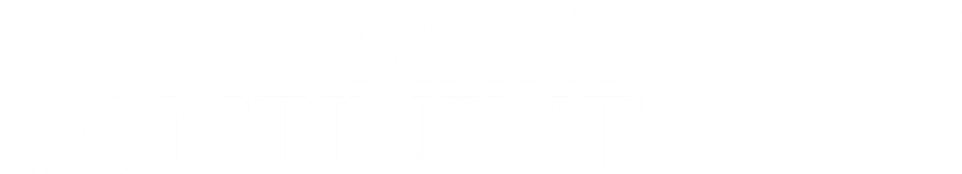 www.smartcontinent.com